Love the lane you’re in part 2
We hire staff for a reason
Stability is a neutral condition
What are ‘officer things’?
Staff must not be centred
If staff agree with your policy ideas – that’s great
If staff disagree with your policy ideas, that’s not a problem
What is a problem is when staff begin to actively engage in publicly facing political activity
We must centre the student voice
Staff may have an internal supportive and advisory role; they should have no political personality in your SU
Things officers shouldn’t bother with
You are not an HR manager
HR problems are enormous risks for your SU
Issues relating to hiring and firing, redundancy and performance management of staff are huge risks – even if you get them right
WRC proceedings and tribunals are easier to access than ever
You endanger the whole SU enterprise by dabbling in HR activity
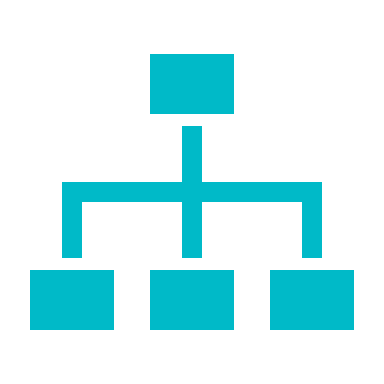 You shouldn’t want to manage HR
Staff as workers
SU staff are employees and therefore workers; they are entitled to be treated fully in accordance with prevailing employment law
SU staff are not and were never employed because of their alignment with the political views of the SU; but their values should broadly align with those of the movement- or at least they should not be actively opposed to those values
SU staff are not subject to mandates or instructions from democratic bodies
They are not discussed (either positively or negatively) at open democratic bodies; they are to be managed according to employment management policies; they don’t have a right to speak at those bodies and they don’t have a right to respond
What do I do about staff practices I don’t like or understand?
Accept that custom and practice exists.
What is Custom and Practice?
“reasonable, notorious and certain” 
It is a practice that has arisen over time. The parties have conducted themselves in such a way as to imply that the behaviour is binding even though nothing has been said or written down. The annual bonus can come under this heading if the employer is not careful.
Any custom & practice must be longstanding and followed by the parties over a long time. It must be reasonable and continuous over a long period of time, with few if any deviations. There must be an expectation that if action A is taken result B will occur. It can be difficult to establish.
Generally an implied term cannot override an express written term..